VY_20_INOVACE_SVF21260DUD
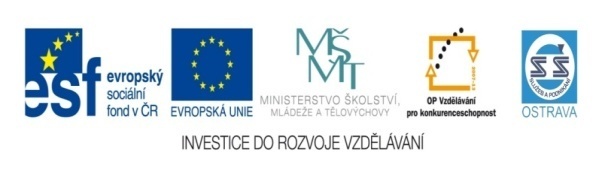 Výukový materiál v rámci projektu OPVK 1.5 Peníze středním školám
Číslo projektu:              CZ.1.07/1.5.00/34.0883 
    Název projektu:              Rozvoj vzdělanosti 
    Číslo šablony:   	   III/2Datum vytvoření:            27.8.2012	Autor:	                  Mgr. et Mgr. Radmila DudkováUrčeno pro předmět:      Společenské vědyTematická oblast:             Sociální skupiny 
                                            Obor vzdělání:                  Fotograf (34-56-l/01) 2. ročník                                            Název výukového materiálu:  prezentace – sociální skupiny
                                                     (spolupráce ve sk.)
    Popis využití:  prezentace o sociálních skupinách s využitím dataprojektoru a notebooku k prohlubování a upevňování učiva
    Čas:  20 minut
Dva typy spolupráce ve skupinách
typ je charakteristický vztahem podřízenosti a nadřízenosti

typ je charakteristický vztahem spolupráce

     Jak se tyto typy nazývají?
Dva způsoby spolupráce
Hierarchický model
Synergický model
     ( z řeckého synergie = spolupráce)

1.       


2.
Ke každému typu sociální skupiny přiřaďte způsob spolupráce.O jaký model se jedná?
Pracovníci prodejny
Třída
Zaměstnanci pošty
Fotbalové družstvo
Kamarádství

! Odůvodněte proč.
Použitá litaratura
Dvořák J., Emmert F., Katrňák T.: Odmaturuj ze společenských věd, Didaktis 2OO8